Horse racingStart!
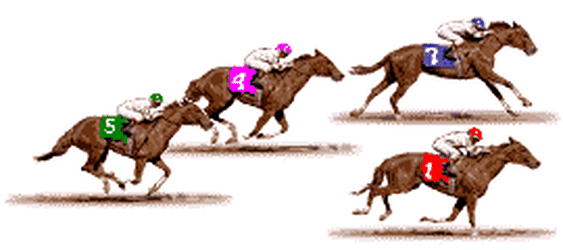 You won the race!
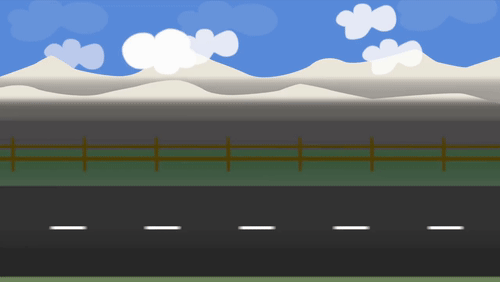 I ______ the horse racing game
completed
complete
completing
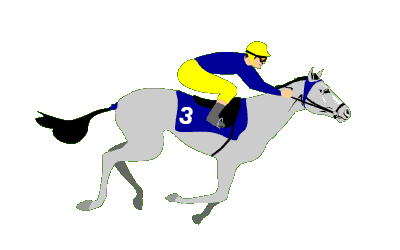 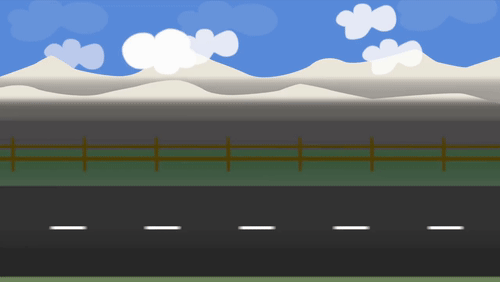 I had nearly ____ the race
winned
wins
won
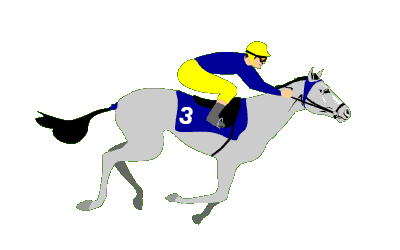 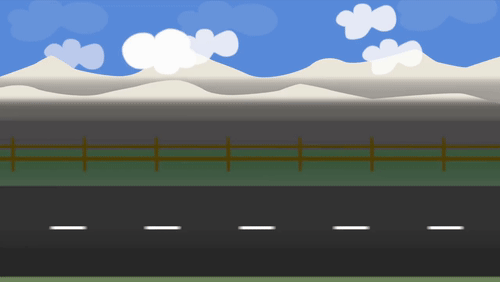 Our horse ____ ahead of the others
runs
runned
ran
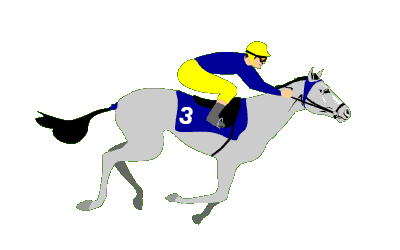 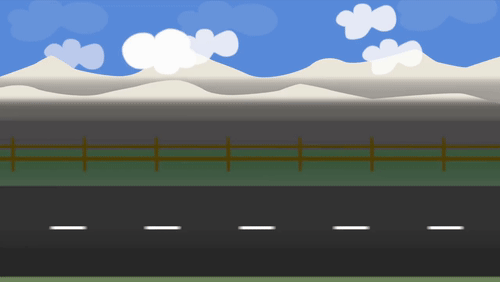 The horses _______ behind us.
galloped
gallop
galloping
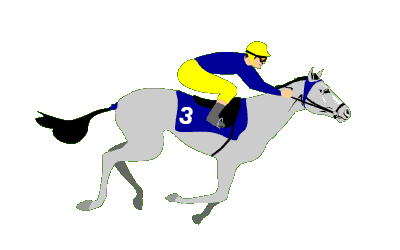 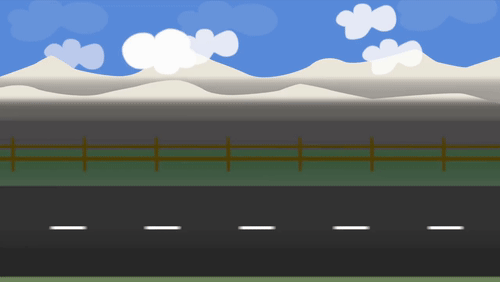 I ____ a ghost in the attic!
seen
seed
saw
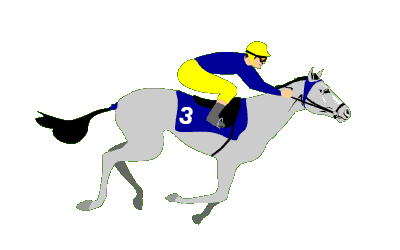 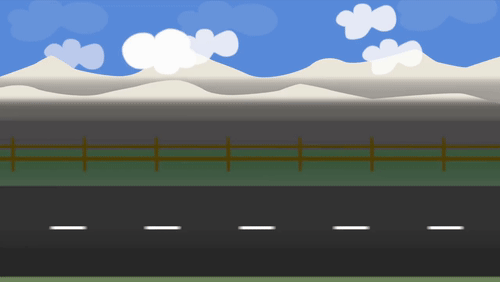 The hot air balloon ____ over the building.
floats
float
floated
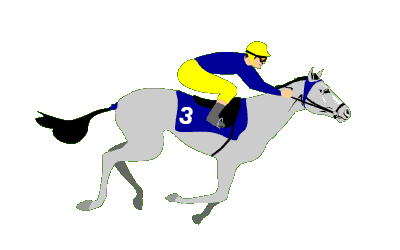 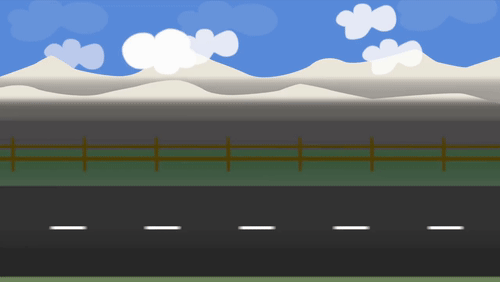 The dog ___ on the mat.
sit
sitting
sat
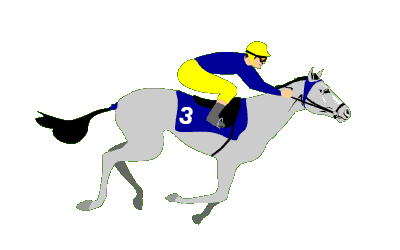 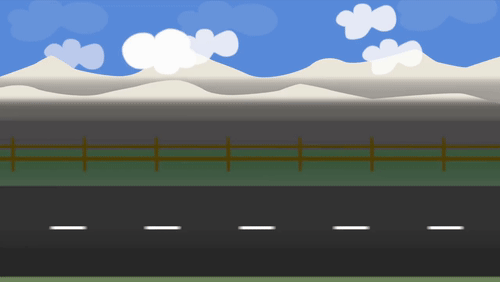 Yesterday, he ___ the forks on the table
putted
puts
put
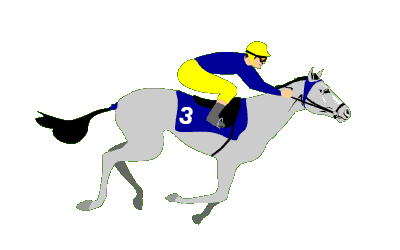 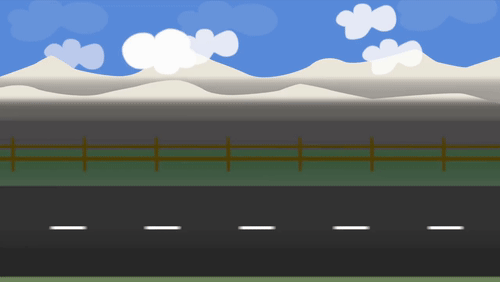 I _____ out of bed this morning.
jumping
jimp
jumped
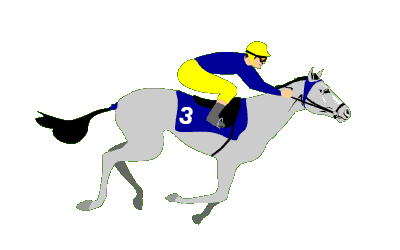 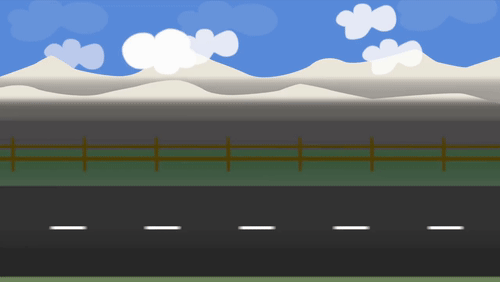 The plane ____ over the mountain.
flew
jumped
flied
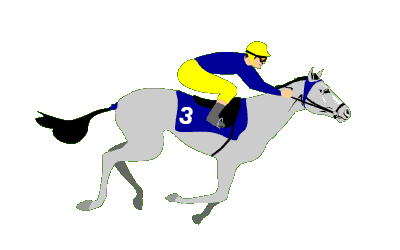 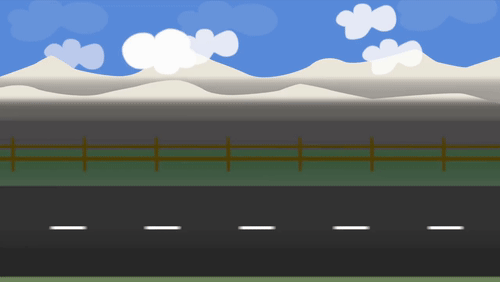 He ______ over a wire.
fall
trip
tripped
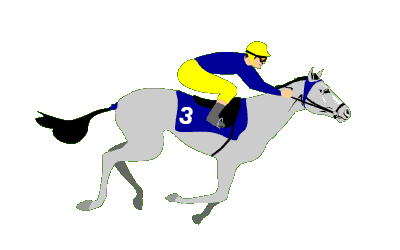 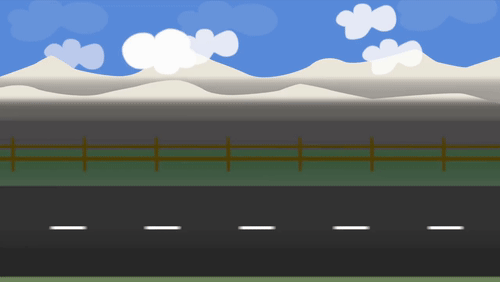 Two weeks ago, I ____ down a hole.
fall
falls
fell
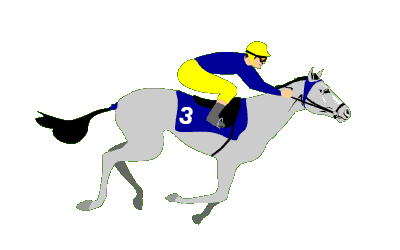 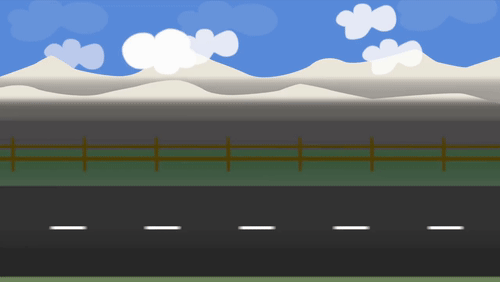 His work is unique. It cannot be ________.
duplicate
duplicating
duplicated
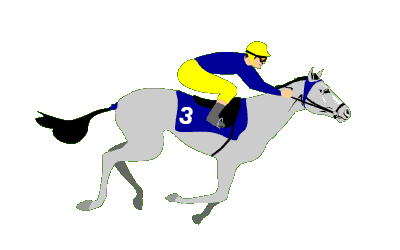 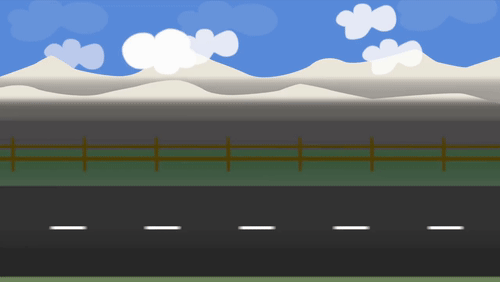 He was _____ in the nose!
punched
pinch
punch
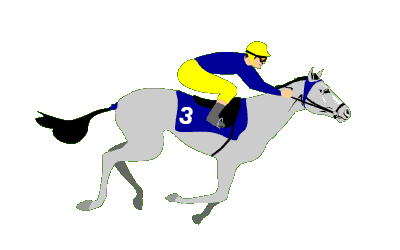 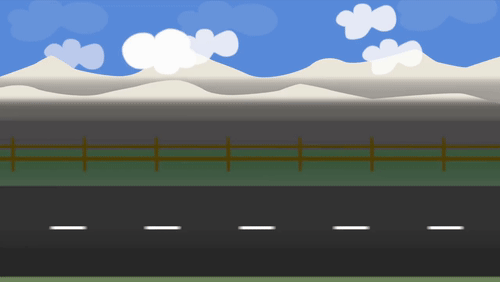 The rooster stood on the roof and _____ loudly.
crowed
crow
crew
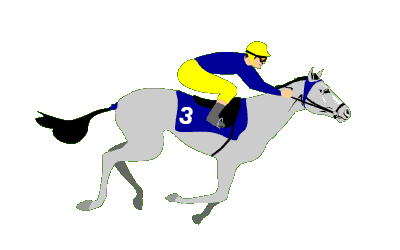 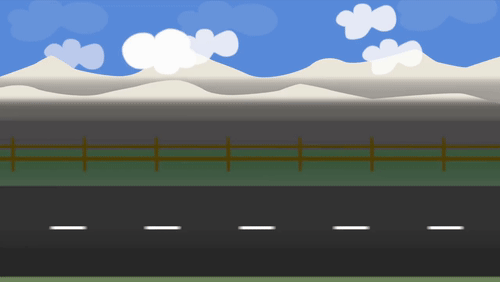 The plant ____ all the way up the drainpipe!
grow
growed
grew
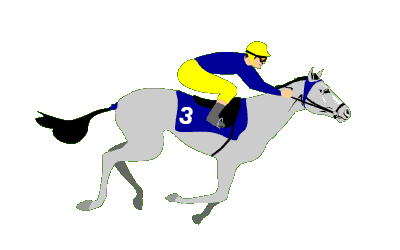 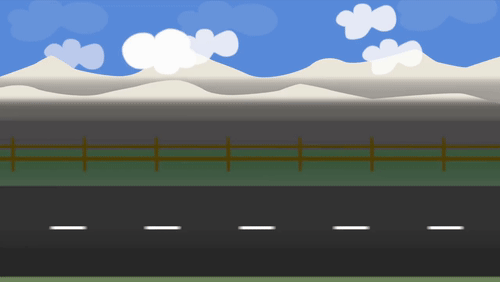 The dog ____ at the cat because it sat in it’s bed!
barks
barking
barked
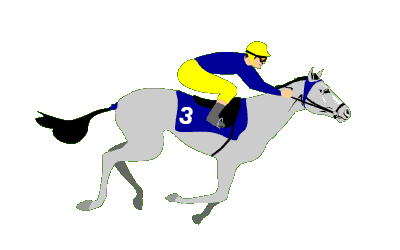 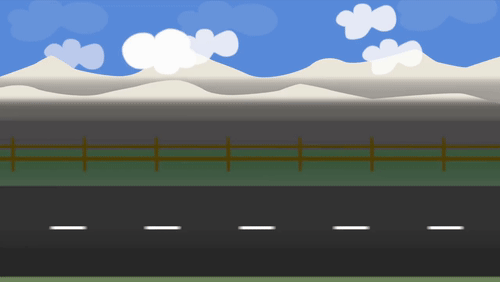 The jelly _____ on the plate!
wobbles
wobbling
wobbled
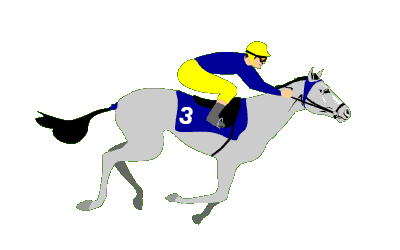 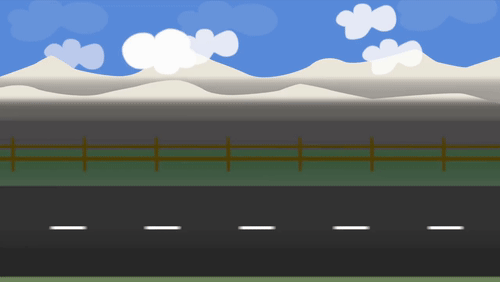 She ____ looking beautiful in her dress.
was
were
did
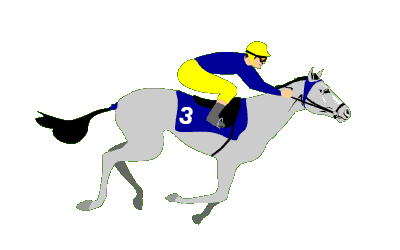 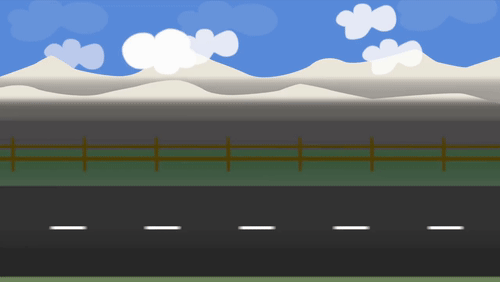 He ___ looking funny in his oversized shoes!
did
were
was
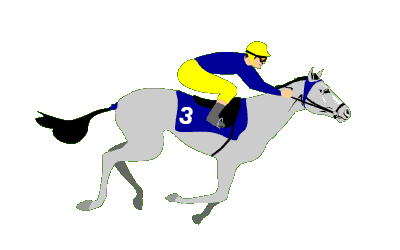 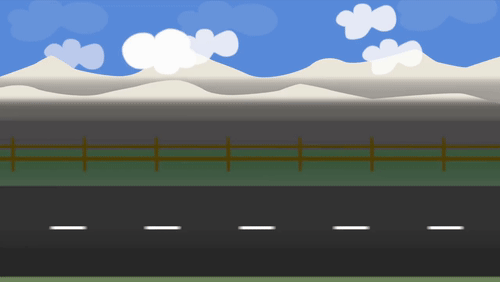 We ____ feeling a bit sick after we ate the fish at that restaurant in town.
were
was
is
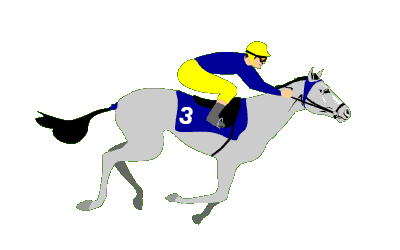 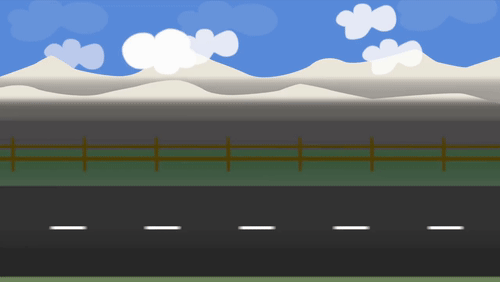 The dog ____ barking up the tree all day!
were
did
was
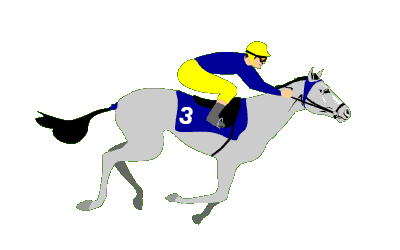 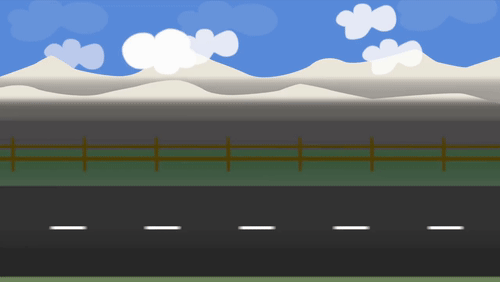 They ____ running in the marathon last week.
was
did
were
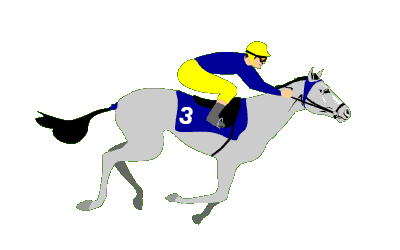 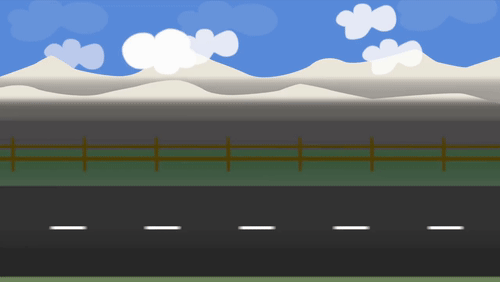 The children ____ studying in the library.
is
was
were
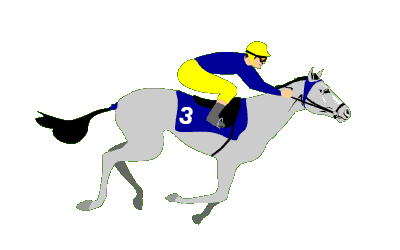 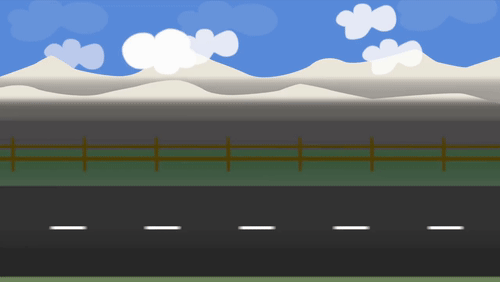 The best student in class ___ sat in their chair.
were
did
was
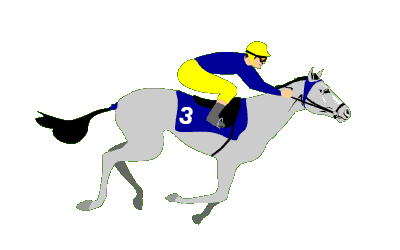 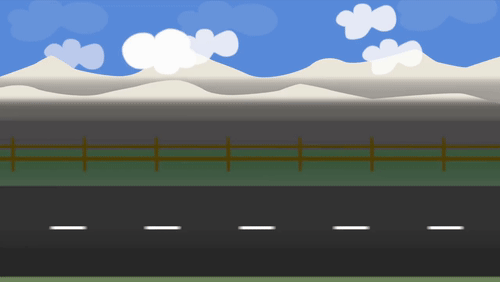 The worst students in class ___ drinking fizzy drinks and eating junk food.
were
was
did
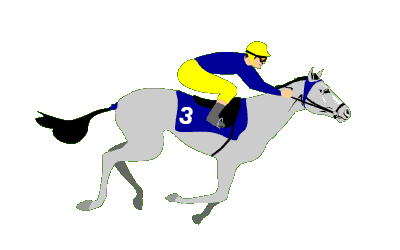 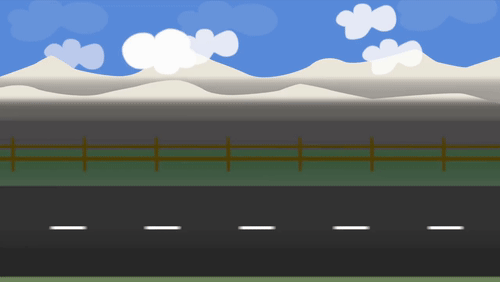 The teacher __ standing in front of the board.
did
were
was
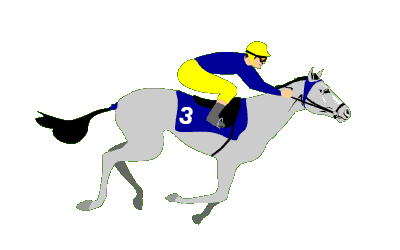 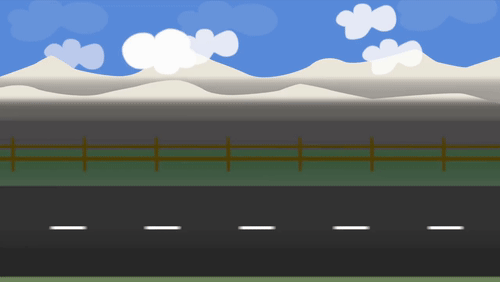 I ____ to Thailand over the holiday!
go
goes
went
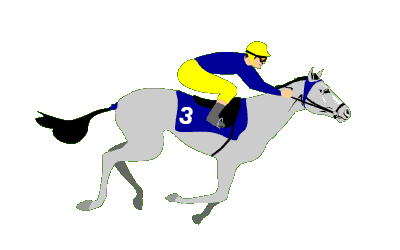 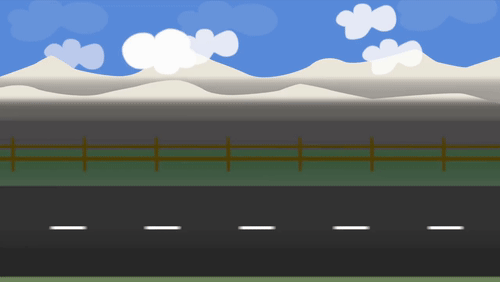 I ____ at school because I was sick!
were
Weren’t
wasn’t
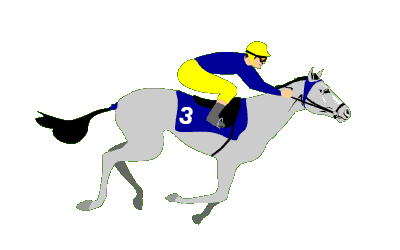 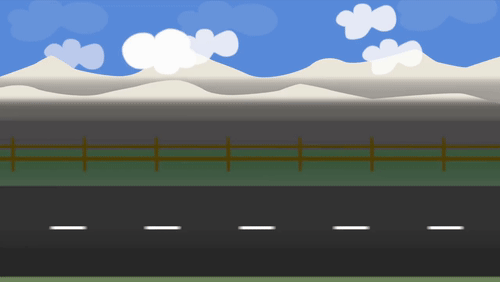 We _____ at school because it was snowing.
Weren’t
Wasn’t
were
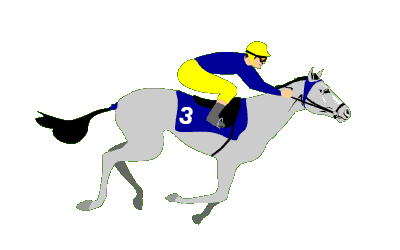 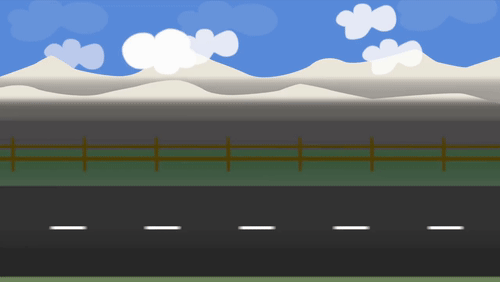 The ground was wet because it ____ on Thursday.
rained
rains
rain
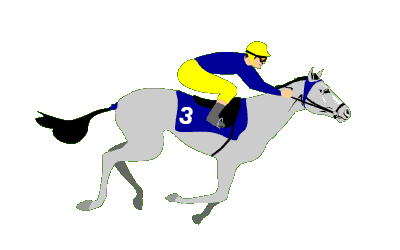 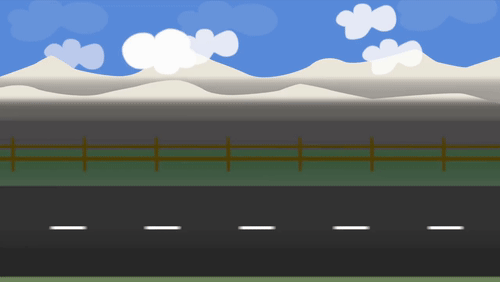 I ____ some money on the shelf, behind the tin of beans.
right
leaved
left
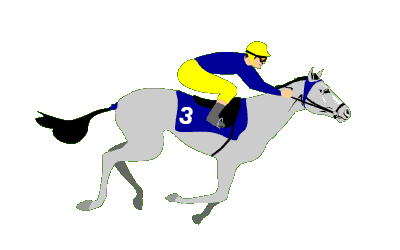 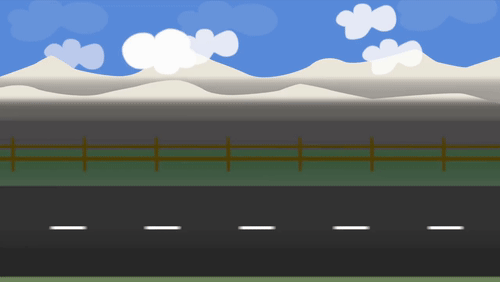 I ___ asleep on the sofa again.
went
falled
fell
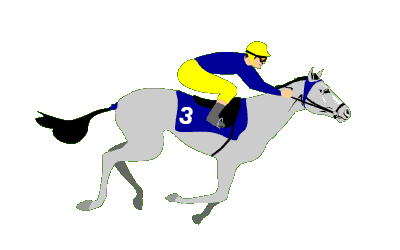 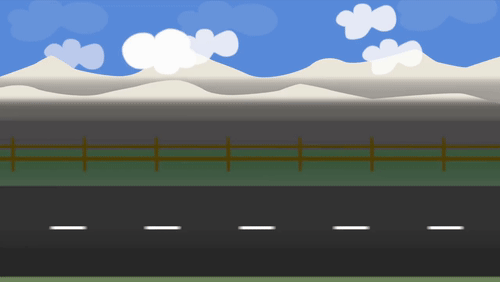 He _____ when it saw the mouse behind her bag.
screams
screamt
screamed
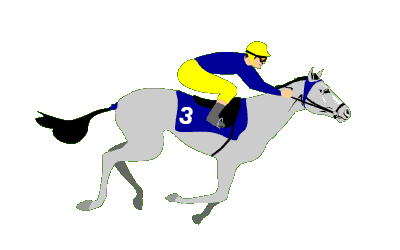 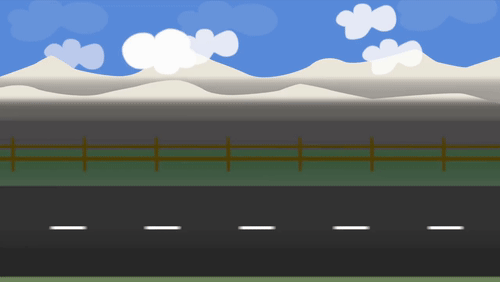 Last night I ____ that we lived under a waterfall.
dreaming
dreams
dreamt
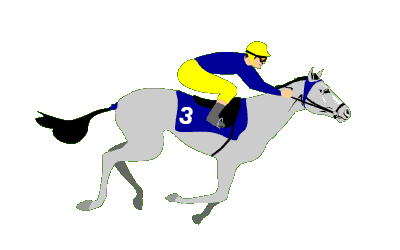 You lose. Now your horse is crying.